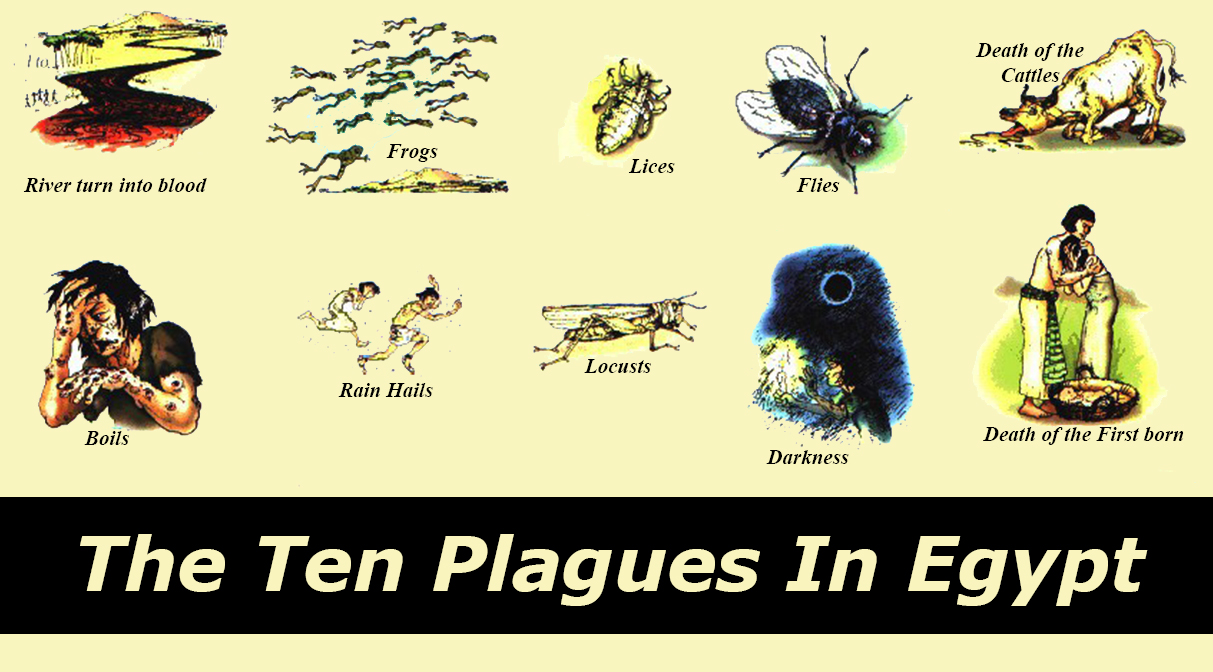 The Plagues of Egypt
Exodus 7-12
“Who is the Lord, that I should obey His voice to let Israel go? I do not know the Lord, nor will I let Israel go” (Ex. 5:2).
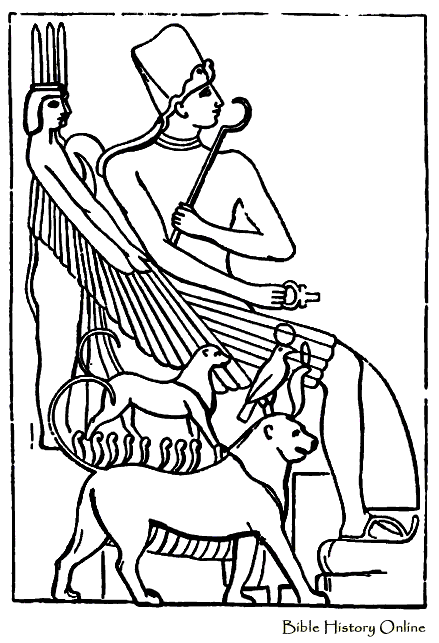 “Against all the gods of Egypt I will execute judgment: I am the Lord” (Ex. 12:12).
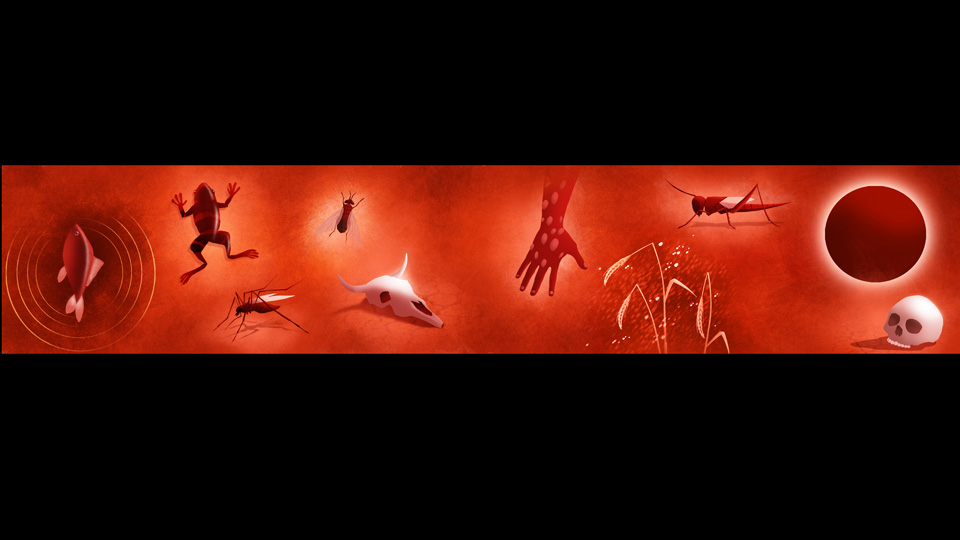 1. Water Turned Into Blood
Exodus 7:14-25
The Nile River was worshiped as a god.
God made the object of their worship loathsome to them (v. 18).
Pharaoh had commanded                                          the male children born to                                    the Hebrews be cast into                                             the river (Ex. 1:22).
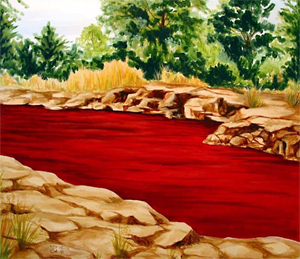 2. Frogs
Exodus 8:1-15
Heqet was a frog-headed deity; goddess of childbirth, creation, and grain germination.
Pharaoh’s magicians could not remove the frogs.
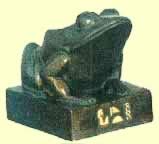 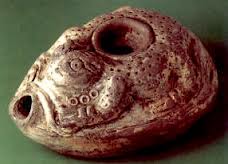 3. Lice
Exodus 8:16-19
One who was infected with lice was considered impure. 
This plague halted all religious practice in Egypt.
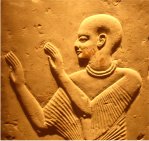 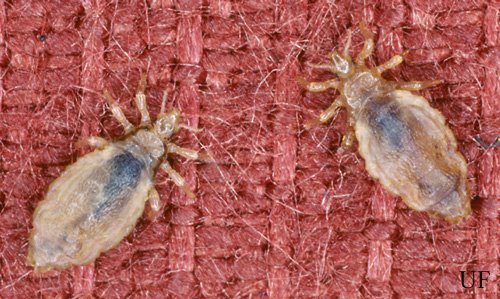 4. Flies
Exodus 8:20-32
This plague demonstrated God’s power over Beelzebub, the god who was said to protect Egypt from swarms of flies and other insects. 
Goshen was spared from the swarms of flies (v. 22).
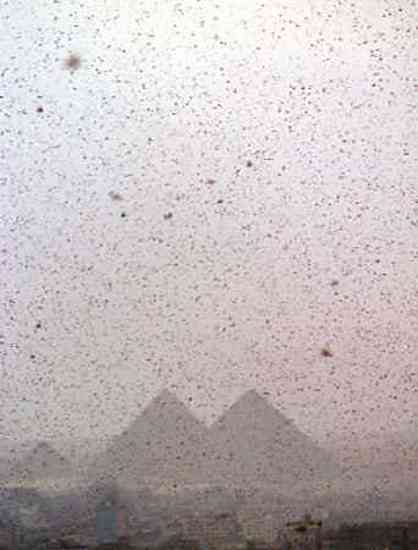 5. Death of Livestock
Exodus 9:1-7
Apis, a sacred bull, was an object of their worship.
Hathor, goddess of beauty, love, joy, was represented by a cow.
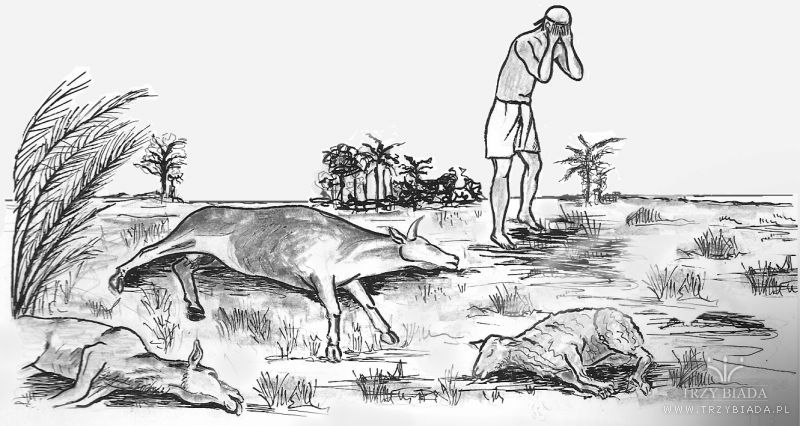 6. Boils
Exodus 9:8-12
Furnace was a brick kiln (NASV, ESV) - a source of agony to the Children of Israel. 
The magicians with Pharaoh realized they were powerless before the God                           of Moses and withdrew                          themselves from aiding Pharaoh                              in the confrontation (v. 11).
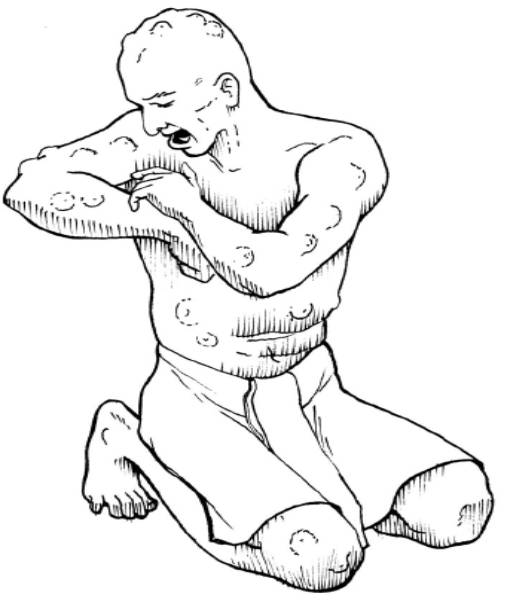 7. Hail
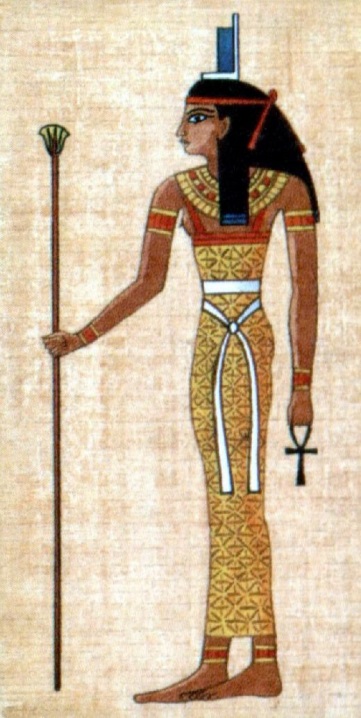 Exodus 9:13-26
Nut, the goddess of the sky, could not prevent the hail.
Isis and Seth, gods of agriculture, could not protect the crops.
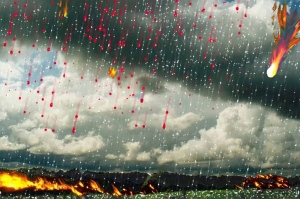 8. Locusts
Exodus 10:1-20
Servants of Pharaoh proclaim “Egypt is destroyed” (v. 7). 
The locusts devoured                                             all vegetation that                                                 had not been                                                     destroyed by the                                                        hail.
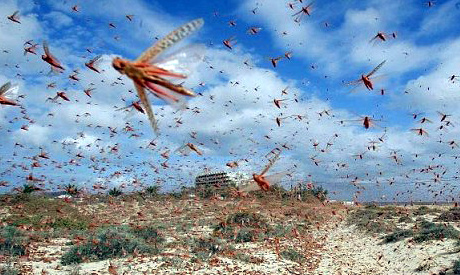 9. Darkness
Exodus 10:21-29
This was not an eclipse or                                         a dust storm. 
The darkness was “felt” (v. 21).
It was a “thick” darkness (v. 22).
The children of Israel had light,                                the Egyptians could not see                                           one another (v. 23).
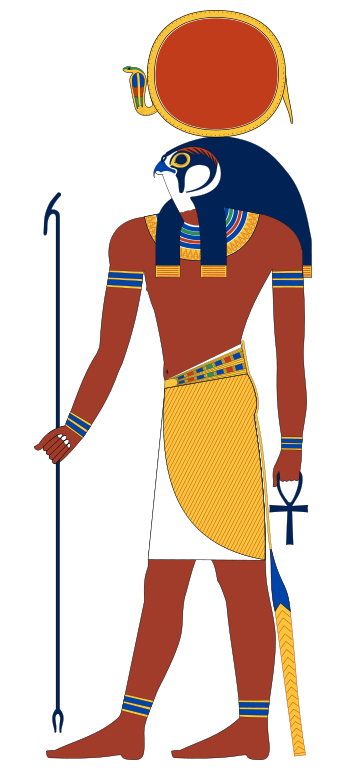 9. Darkness
Exodus 10:21-29
Demonstrated God’s power over                               Ra, the sun god of Egypt.
Considered one of the most                                    powerful and important gods                              of Egypt. 
Pharaoh himself was believed to                                     be the embodiment of Ra.
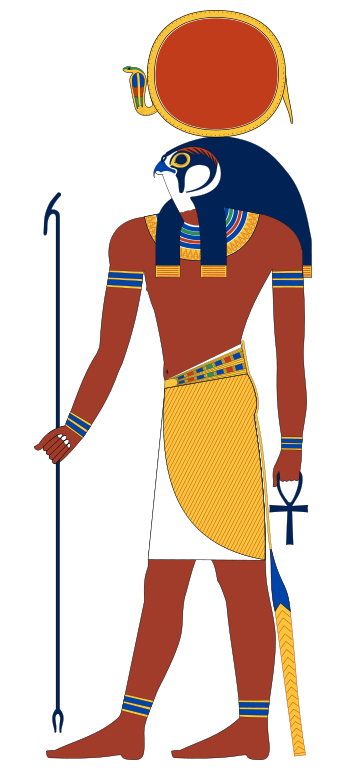 10. Death of Firstborn
Exodus 11:4-8, 12:29-30
Anubis, the Egyptian god of the dead.
Selket, the god who guarded life.
Renenutet, cobra goddess and                           guardian of Pharaoh.
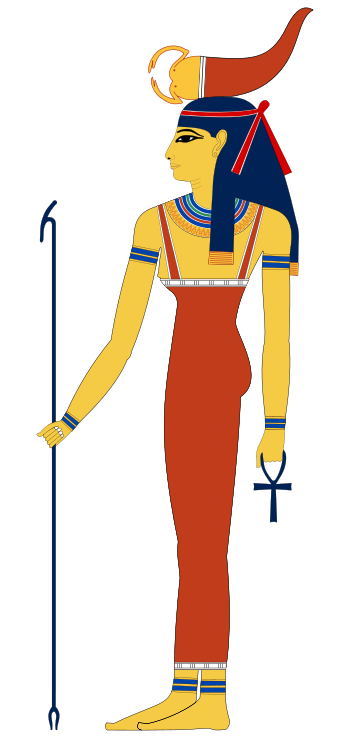 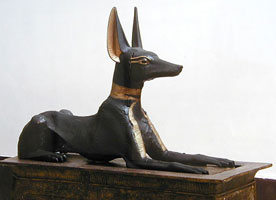 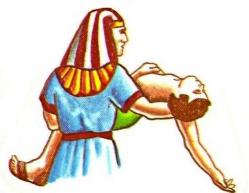 Effect of Plagues Upon Egyptians
They were tortured by the very things they worshiped. 
Moses and the Children of Israel gained favor in the eyes of the people of Egypt. 
Many of them were able to realize there is no god like the God of Israel (Ps. 86:8).
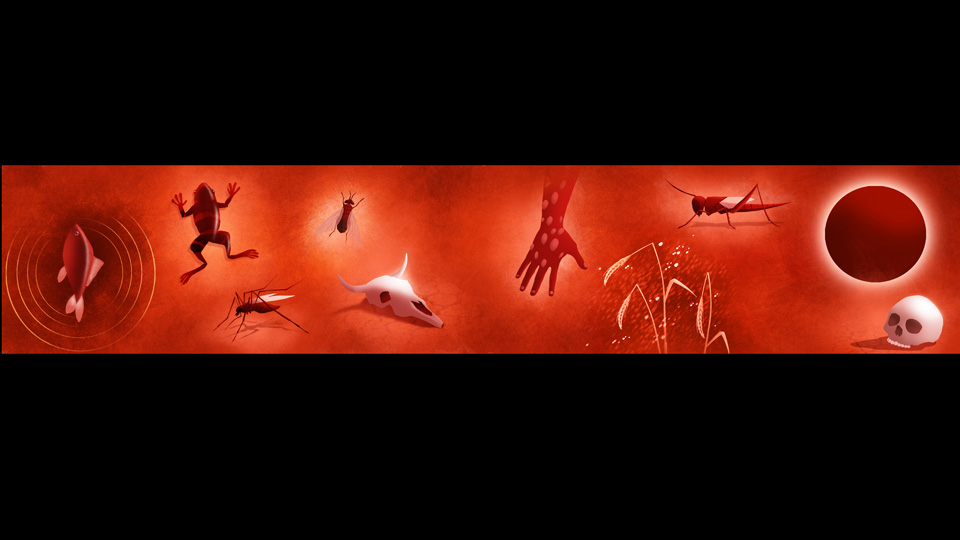 What About Us?
“Who is the Lord, that I should obey His voice?” (Ex. 5:2)

How long is it going to take before you realize who the Lord is and choose to obey His voice?
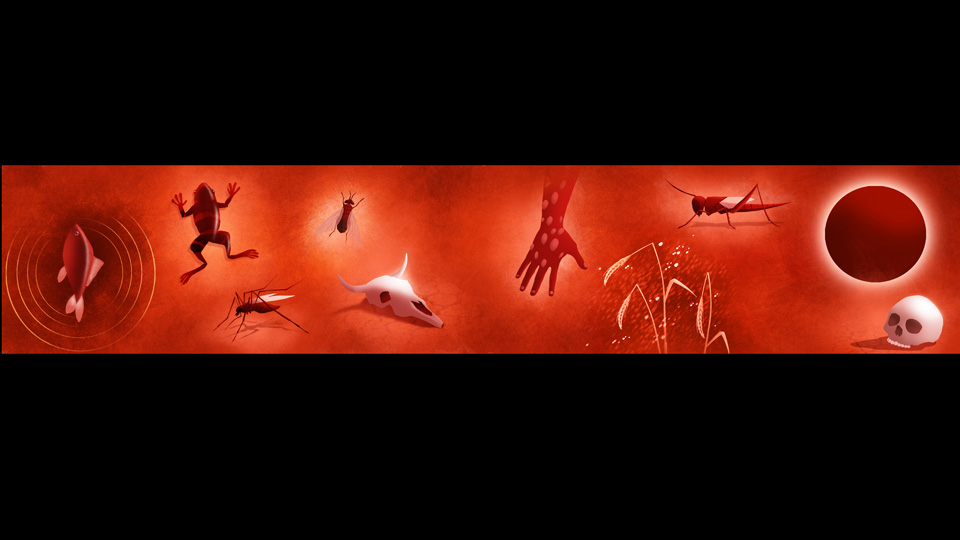